Paying for College
Types of Financial Aid
Scholarships – free money awarded on ACT, GPA, or skill
Renewable vs. Non-renewable
Grants – free money awarded on financial need
Student Aid Index (SAI)
Loans – borrowed money that must be paid back with interest
Work study – earned money from on-campus employment
Sources of Financial Aid
State
Federal
College
Private
You
research
2024-25 FAFSA
Available December 2023 at studentaid.gov
2022 income/tax info
Priority deadline April 15, 2024
Create FSA ID(s) ten days in advance of FAFSA
studentaid.gov; 800-433-3243
Role-based FAFSA
[Speaker Notes: First, it will be open at some point this December. Second, Tennessee’s priority deadline will be April 15.  Third, anyone working on the FAFSA will now need a username/password to complete their part.  Fourth, the student will complete their part of the FAFSA…]
Federal Student Aid
Grant
Loan
*Student Aid Index (SAI)
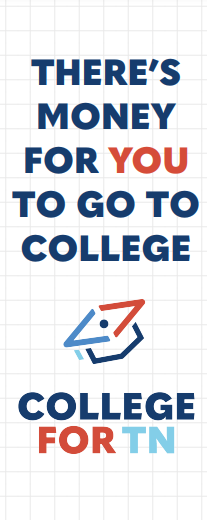 TN 4-yr Public/Private
Grant
Scholarship
*Student Aid Index (SAI)
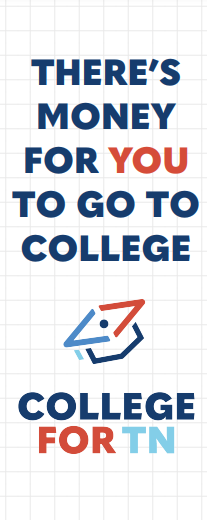 TN Community College
Grant
Scholarship
*Student Aid Index (SAI)
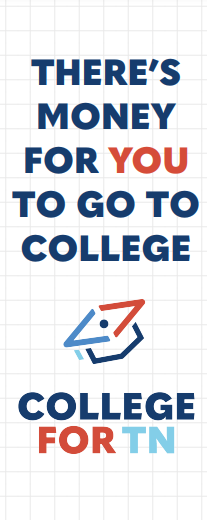 TCAT
Grant
*Student Aid Index (SAI)
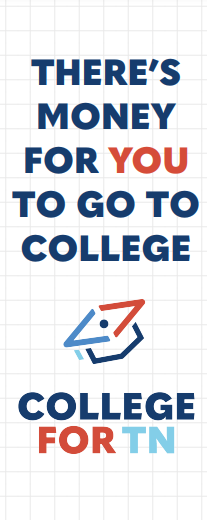 TN Promise Checklist
Apply to the Tennessee Promise program at tnpromise.gov by November 1, 2023
Complete 2024-25 FAFSA at studentaid.gov by April 15, 2024
Attend mandatory meeting as coordinated by tnAchieves
Complete and submit 8 hours of community service by July 1, 2024 coordinated by tnAchieves
*Promise allows students to attend a community college or TCAT tuition-free through a last dollar scholarship.
[Speaker Notes: Tennessee Promise allows students to attend a technical or community college tuition free. Every high school senior should complete these four steps to become eligible by the deadlines shown. You will learn more about the meeting and community service steps later this year from either Tennessee Achieves or the Ayers Foundation.]
TN Promise Examples
Student responsibilities: Books, food, online fees, other fees, gas, etc.
TSAA $1,000
Pell $3,697
Tuition 
$2,500
Promise $2,500
Promise $900
HOPE $1,600
3
1
2
Grant
*Promise allows students to attend a community college or TCAT tuition-free through a last dollar scholarship.
Scholarship
[Speaker Notes: By completing the four steps and enrolling at a technical or community college next fall, Promise will offset any tuition not covered by other financial aid. You will still be responsible for costs such as books, food, and other fees.]
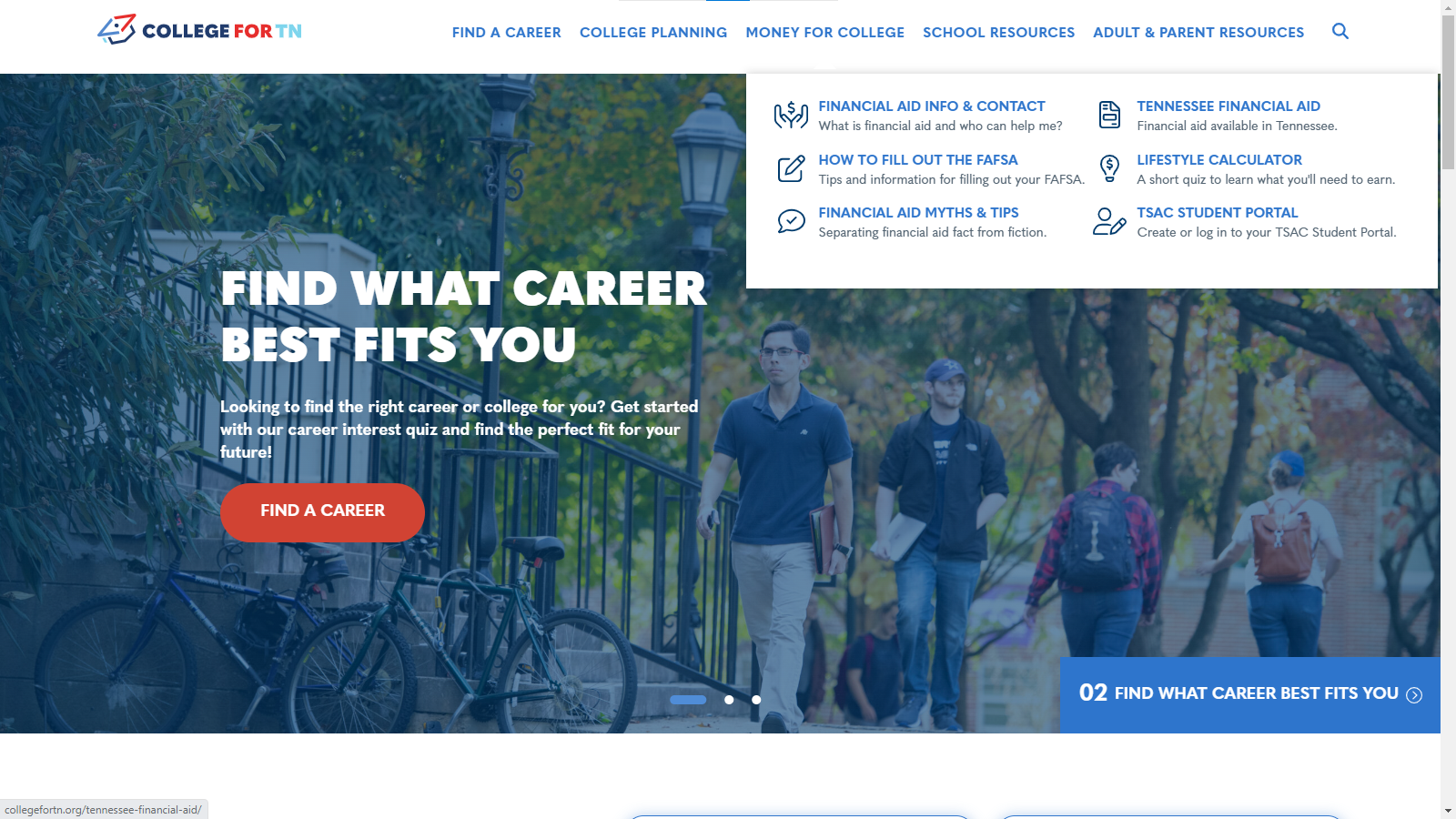 [Speaker Notes: For more information on the FAFSA, check out how to fill out the FAFSA under money for college at collegefortn.org.]
Senior Year Checklist
Fall Semester
Take and retake the ACT/SAT
Apply to several colleges (admissions, scholarships, etc.)
Complete TN Promise application by November 1, 2023
Create FSA ID for student + parent(s) at studentaid.gov

Spring Semester
Complete 2024-25 FAFSA at studentaid.gov by April 15, 2024
Complete local/private scholarship applications
Compare financial aid packages, ask questions, and follow up as needed
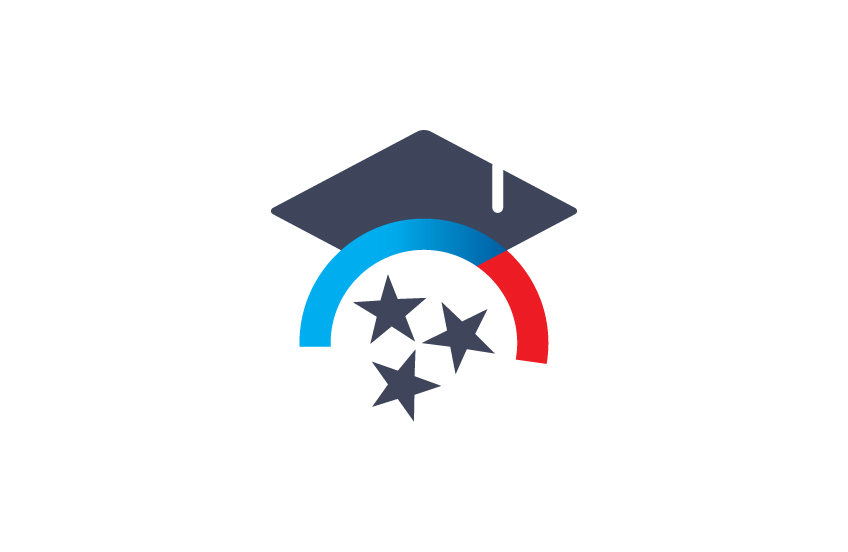 jason.seay@tn.gov615-319-1740
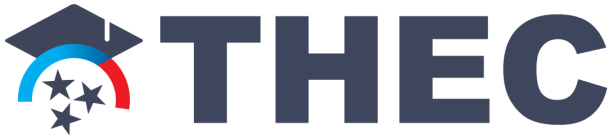 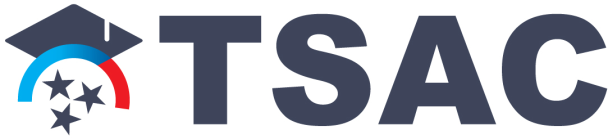 tnpromise
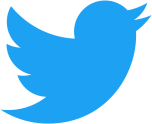 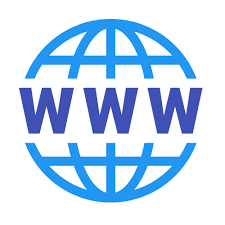 collegefortn.org
Financial Aid – money awarded or lent to students to help pay for their education
Financial Aid Terms
COA – cost of attendance; varies by institution
CPoS – college program of study; only coursework that counts towards your degree is eligible for financial aid
FAFSA – Free Application for Federal Student Aid
FSA ID – usernames/passwords created by student AND parent to electronically sign the FAFSA
Grant – free money based on need
Loan – money borrowed that must be paid back with interest 
SAI – student aid index; number derived from FAFSA and used to determine need-based aid eligibility
Scholarship – free money awarded on the basis of merit, skill, or unique characteristic
Verification – random “audit” of FAFSA 
Work study – money received from on campus employment
TN Reconnect* Checklist
Complete the TN Reconnect application at tnreconnect.gov.
Apply to community college, TCAT, or eligible TN Reconnect institution. 
Submit the appropriate FAFSA at studentaid.gov (deadline varies).
Enroll in a degree or certificate program at least part-time (6+ hours).
*Must be age 23 or independent student per FAFSA
HOPE/GAMS GPA
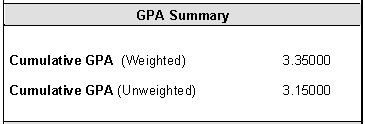 HOPE Scholarship GPA (Unweighted)
HOPE GPA (4.0 scale) = MNPS unweighted GPA
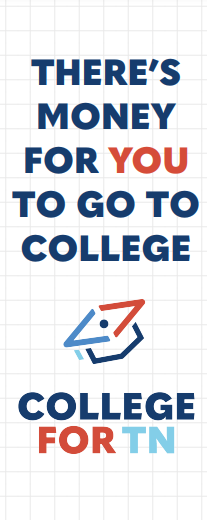 TN Promise Checklist
Apply to the Tennessee Promise program at tnpromise.gov by November 1, 2023
Complete 2024-25 FAFSA at studentaid.gov by April 15, 2024
Attend mandatory meeting as coordinated by the Ayers Foundation
Complete and submit 8 hours of community service by July 1, 2024 coordinated by the Ayers Foundation
*Promise allows students to attend a community college or TCAT tuition-free through a last dollar scholarship.
[Speaker Notes: Tennessee Promise allows students to attend a technical or community college tuition free. Every high school senior should complete these four steps to become eligible by the deadlines shown. You will learn more about the meeting and community service steps later this year from either Tennessee Achieves or the Ayers Foundation.]